Préparation du séminaire « Le journaliste de demain : quelle(s) activité(s) pour quel(s) média(s) ? »
Copil #1
6 janvier 2025
Les grands principes du séminaire 
On aura réussi le séminaire si…on a partagé les convictions suivantes
Planning de la préparation du séminaire 
Focus sur les intervenants externes
Prochaines étapes
Annexes
1. Les grands principes du séminaire
SUJET
LE JOURNALISTE DE DEMAIN : QUELLE(S) ACTIVITE(S) POUR QUEL(S) MEDIA(S) ?
Objectifs du séminaire
Partager, éclairer et converger sur le métier de journaliste chez France télévisions : quels contenus, sur quels médias avec quels outils ?
Anticiper, se projeter sur le métier de journaliste de demain à France Télévisions
Modalités d’animation
Adopter un mode bienveillant et transparent 
Apporter du concret, des témoignages. Pas de conceptualisation (chercheurs,…)
Mettre en avant les métiers et leur diversité
Factualiser l’état des lieux, les besoins et attentes des salariés (cf. ateliers en amont, questionnaire)
Utiliser des formats courts. Pas de longues restitutions.
Agir plutôt qu’écouter 
Trouver des formats d’animation innovants et interactifs, non clivants, qui libèrent la parole, en confiance en petits groupes. Ne pas être dans le mode « descendant » mais dans la construction
Pendant le séminaire
Aligner le collectif sur ce qui impacte les métiers du journaliste ? (disruptions, évolution de la société)
Projeter cela en termes d’évolutions des activités et en termes de médias à investir
Aller jusqu’aux compétences nécessaires ?
2. On aura réussi le séminaire si… on a partagé les convictions suivantesPropositions pour réactions et alignement en Copil
L’utilisation de l’IA de la data, et la vérification des données font partie du métier de journaliste
Les journalistes doivent avoir une vision globale dans la construction du contenu (réseaux sociaux, TV, radio, web), en prenant en ligne de compte la temporalité de l’information dans le choix du support
L'articulation entre le numérique et le linéaire est à trouver
Conviction 1
Conviction 2
Conviction 3
Il convient de parler éditorial – pas seulement info – et d’accepter les porosités entre les métiers contribuant à l’éditorial
Quand on est sur le terrain (hors des murs), sur certains formats, il faut un minimum de polyvalence.
Conviction 4
Conviction 5
Autres convictions à mettre en avant ?
3. Le planning de la préparation du séminaire
Rôle du Copil 
Moteurs pour :
Construire la journée (voire intervenir pendant cette journée)
Être des sponsors du questionnaire
Animer des ateliers préparatoires
Déjeuner de cadrage sponsors
18/11
Copil #106/01
Copil #2
Date à définir
Copil #3
Date à définir
Séminaire
25/03
Nb de personnes + lieu à valider
Copil #4« Débrief »
Ateliers avec des ambassadeurs et des représentants syndicaux (Modalités de sélection des ambassadeurs à définir : appel à volontaires ?, Choix par chaque secteur ?)
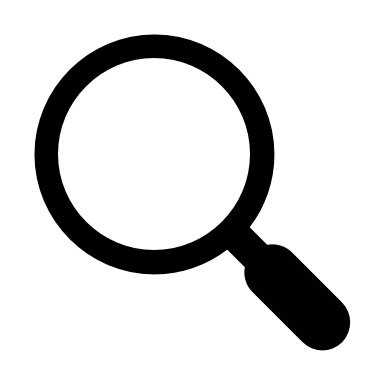 Questionnaire
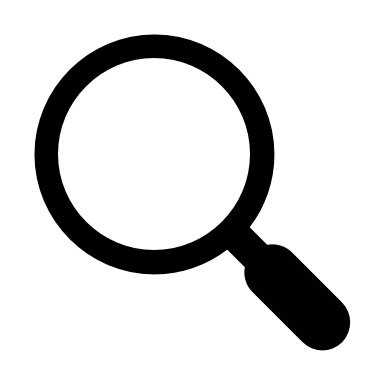 Recherche et validation des thèmes et intervenants
Validation des modalités d’animation
Filage du 
séminaire
Préparation des supports requis
Focus dans les pages suivantes
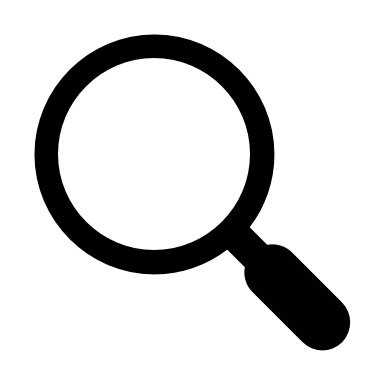 4 Focus sur les intervenants externes - EXEMPLES
5. Prochaines étapes
Organiser l’appel à volontaires au sein de FTV : les ambassadeurs (si cette option est retenue)
En amont, transmettre pour chaque secteur la liste des « volontaires » désignés pour être ambassadeurs
A l’issue de l’appel à volontaires, valider la liste des ambassadeurs pour avoir un panel représentatif

Questionnaire : 
Valider le questionnaire au niveau du Copil

Organiser les ateliers préparatoires (dont des ateliers guidés pour accompagner le questionnaire)

Nourrir la liste des intervenants internes et externes potentiels

Identifier les thèmes

Planifier les prochains Copil
6. Annexes
Extrait du Book emploi
Famille: Journalisme
Cliquer sur l’emploi 
pour le découvrir
MÉTIER EDITION ET COORDINATION
Chef(fe) d’Edition
Coordinateur(trice) des Echanges Nationaux et Internationaux
Coordinateur(trice) des Echanges Régionaux et Interrégionaux
Responsable d’Edition
Secrétaire de Rédaction
MÉTIER REPORTAGE ET CONTENUS D’INFORMATION
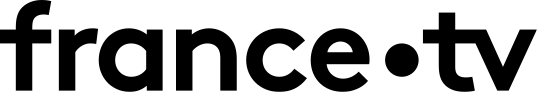 Envoyé(e) Spécial(e) Permanent(e)
Grand(e) Reporteur(trice)
Journaliste Bilingue
Journaliste Reporteur(trice) d’Images (JRI)
Journaliste spécialisé(e) Deskeur(euse) (France Info)
Journaliste Spécialisé(e)
Rédacteur(trice) Reporteur(trice)
MÉTIER ENCADREMENT
Chef(fe) de Service
Chef(fe) de Service Adjoint(e)
Rédacteur(trice) en Chef
Rédacteur(trice en Chef Adjoint(e)